Work Plan for Technology Exploration Interest Group (TEIG)
Yousuke Ikehata, JAXA
Agenda ID: 2024.3. 5_13:30
WGISS-57
5th March 2024
Technology Exploration IG
CEOS 2023-2025 Work Plan
Microsoft Word - CEOS Work Plan 2023-2025_v1.1
Section 3.9
The WGISS Technology Exploration Interest Group will survey cutting edge technologies related to the Earth observations. Survey results will be summarised and issued as guidelines and best practices.The “Jupyter Notebook Best Practices” is to be issued in 2023 by collaborating with WGCapD, UN, GEO, etc. Use cases of Artificial Intelligence / Machine Learning (AI/ML) focusing on EO research and applications will be investigated and summarised in a white paper in 2024.
Slide 2
Deliverable
Best Practice Document Draft
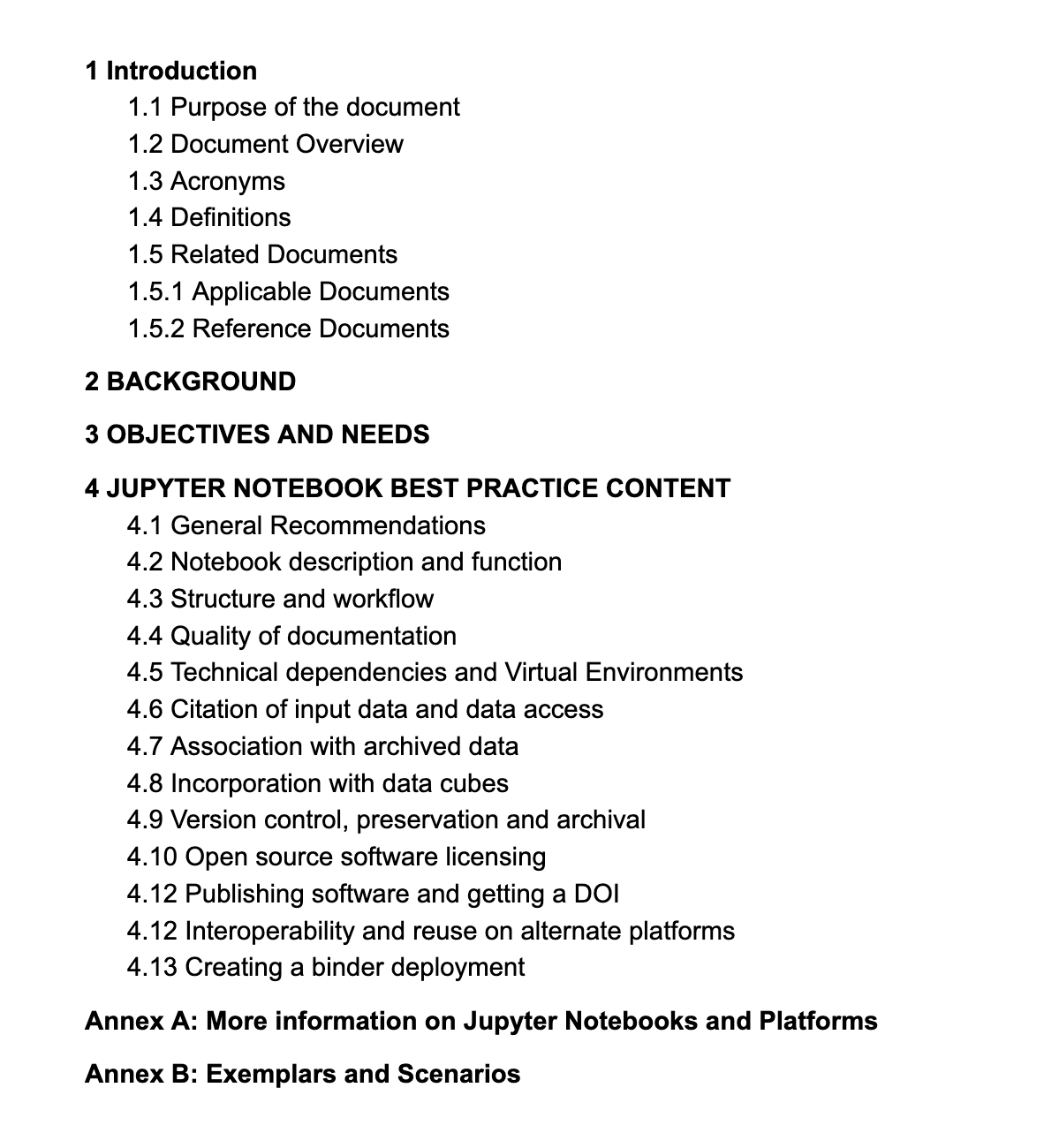 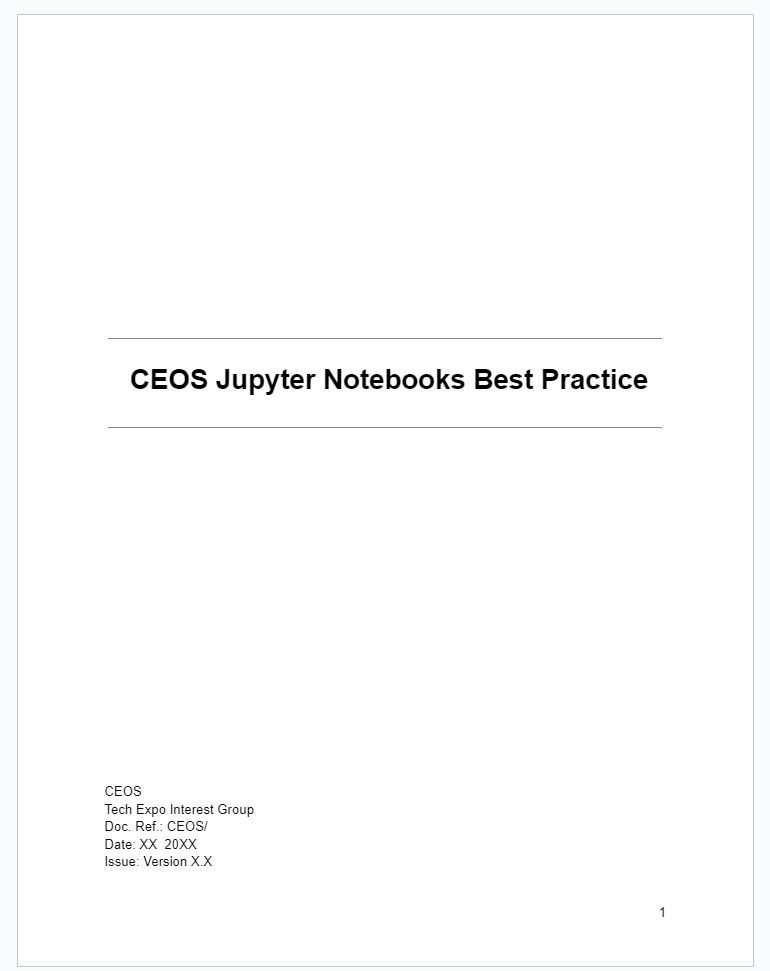 Target Communities
Who will benefit from a Best Practice
Data Producers 
Authors of Jupyter Notebooks
Providers of EO data training
Users of EO data 
EO data archivers
Providers of Data Analysis Infrastructure
Objectives and Needs
Issues to be addressed:
Clear understanding the purpose of a notebook and deciding if it is a reusable asset.  Successfully conveying how and why a notebook should be used by its intended community.
Encourage the development of good workflow and structure within notebooks along with quality documentation. Support their reuse and adaptation by new users
Support discovery of relevant notebooks in terms of dataset, domain, application/function and skill level
Delaying technical obsolescence and ensuring longevity of relevant notebooks
Maintaining the quality  of archive by timely removal of redundant notebooks
Supporting interoperability of notebooks on different platforms
Lowering barrier for EO data exploitation and raising technical skill level
Slide 6
Structure, workflow and documentation
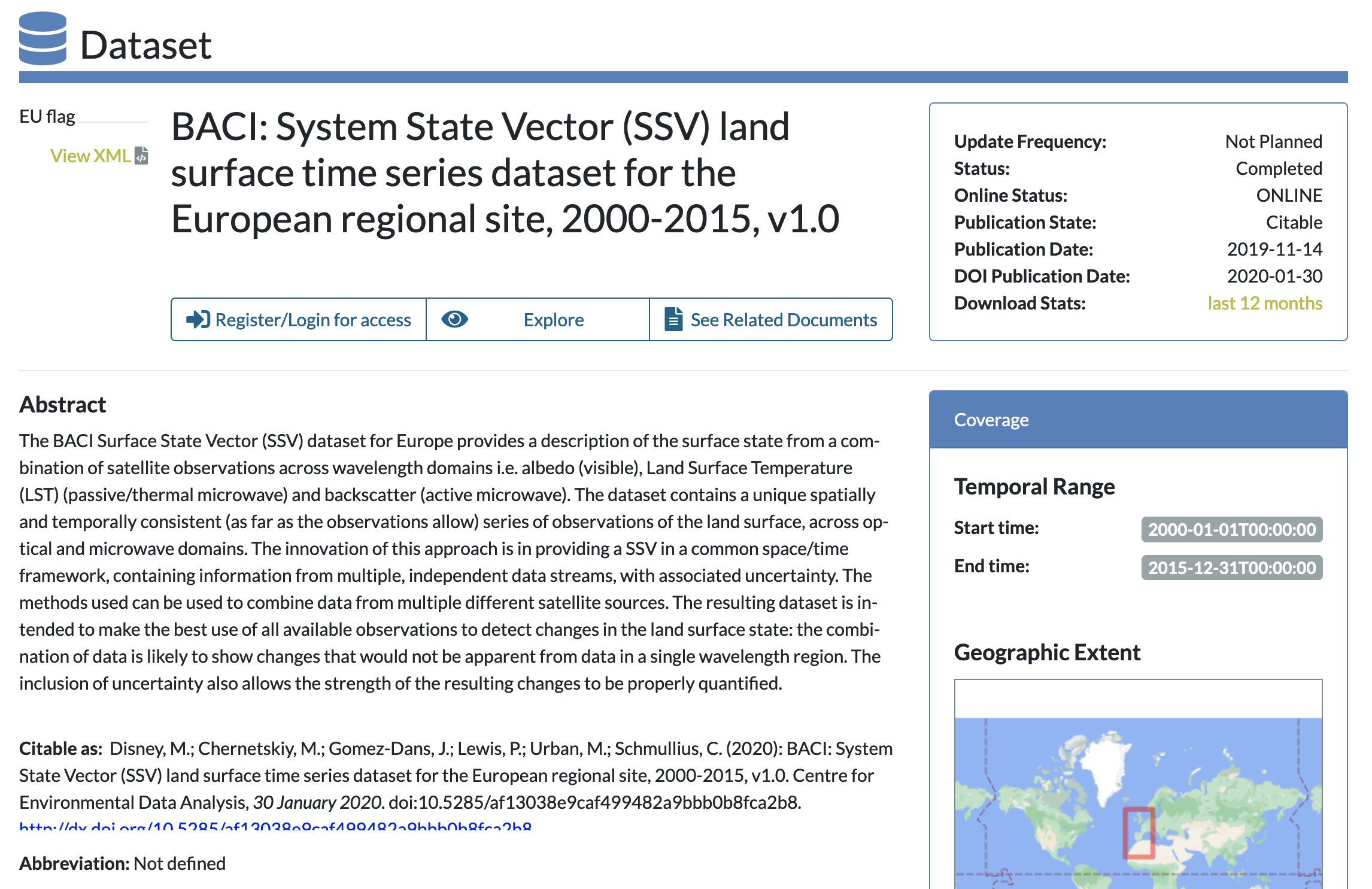 Encourage the development of good workflow and structure within notebooks along with quality documentation.  Supporting their reuse and adaptation by new users
Good software engineering principles 
Use of Functions 
Use of Modules
Size of Notebook
Capturing Output
Linkages to external training materials
Information on formats and data structure
Support for novice users
Information on more complex processes and warnings
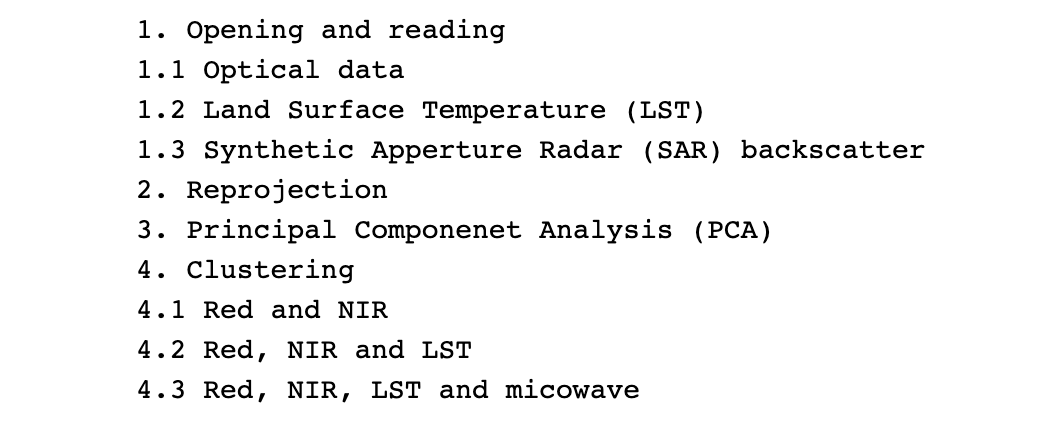 Actions
We need to fix some comments till deadline(2024 Q2).
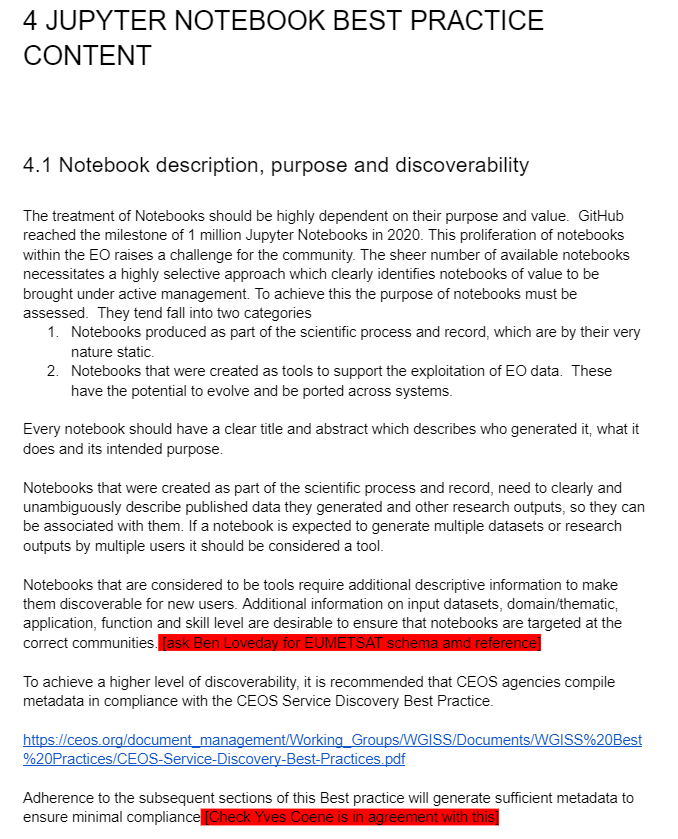 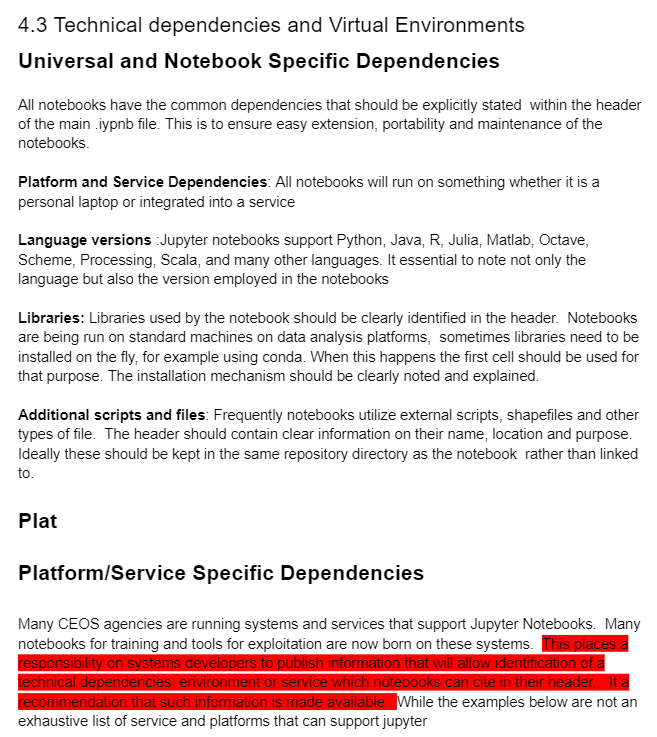 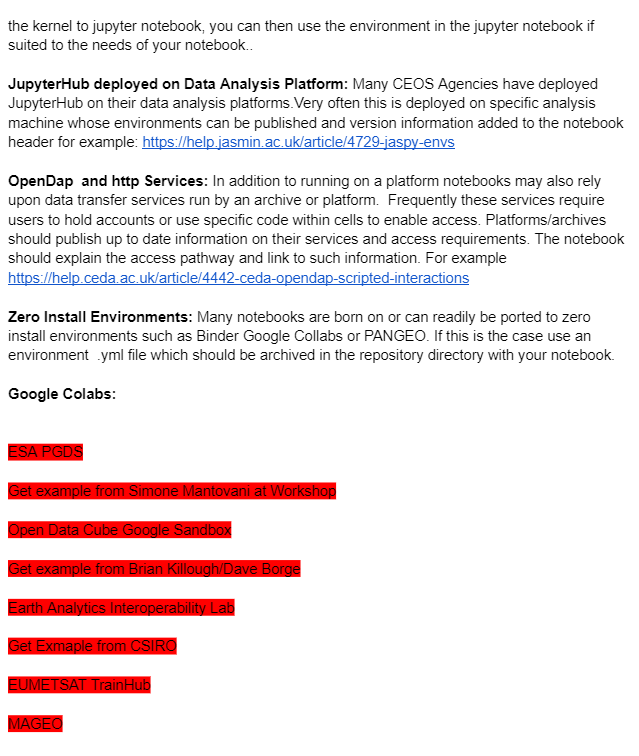 White Paper Draft
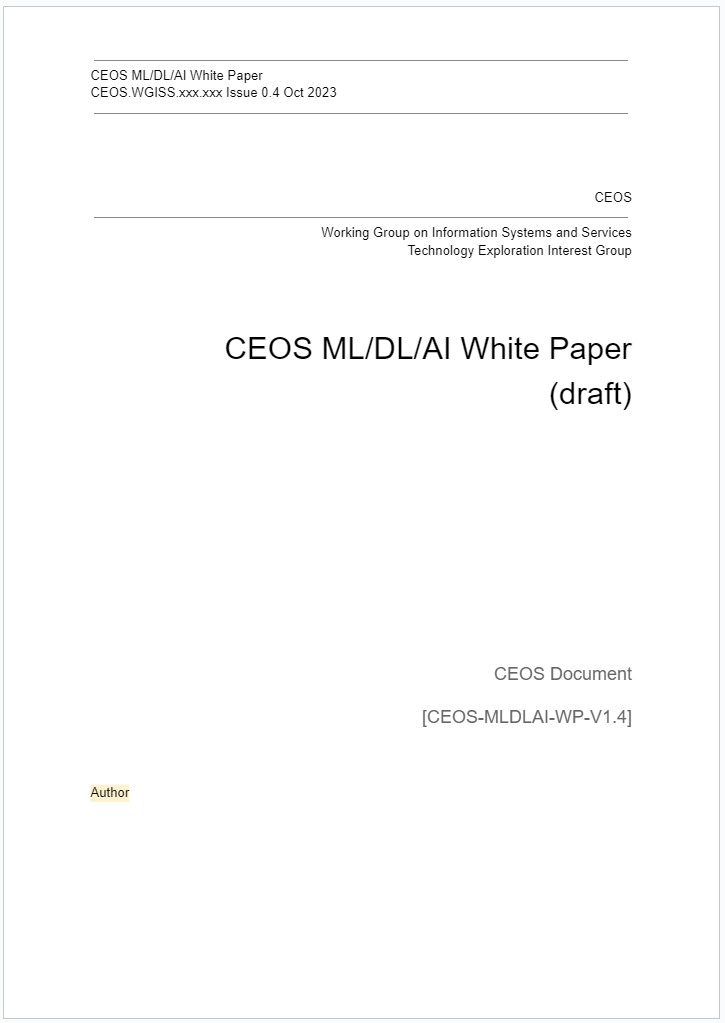 Purpose of this document
Expected readers
Project members
Background
Standards
Initiatives and Programs
Usagemethods of machine learning 
Use cases at agency joined WGISS
Data and platform
Conclusion
Purpose of this document
This document introduces activities for analysis of Earth observation data using computational and data science methods, such as machine learning (ML) and artificial intelligence (AI) that various CEOS agencies have conducted to date.
Activities include initiatives/programs and individual use cases.

In addition, this document provides information for researchers who wish to conduct similar analysis.
Expected readers
Expected readers of this document are as follows.
Machine learning and AI researchers who use Earth observation data
Remote sensing researchers
Computational science / data science researchers
Data providers of Earth observation data
CEOS agencies
Data providers expecting usage of Earth observation data and composite data  (Human flow data, administrative data)
Schedule updated
WGISS-54
WGISS-56
WGISS-57
WGISS-58
12 month
6 month
6 month
Federations
To make different organizations and platform to better cooperate with in mind a good energy efficiency.(exchange data by no duplication, no download)
We need to define and clarify the difference between “interoperability” and “federation”.
Deliverables(1/4)
Deliverables(2/4)
Deliverables(3/4)
Deliverables(4/4)